7 класс. Биология учитель ГБОУ СООШ с. КротковоКлюшина Т.В.
МНОГООБРАЗИЕ ГРИБОВ
Многообразие и экология грибов.
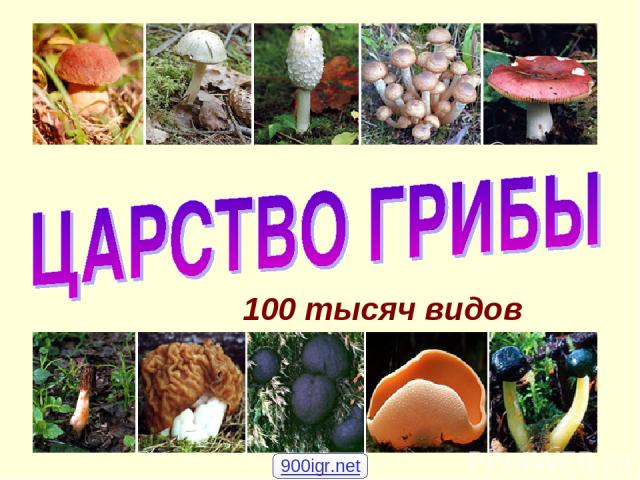 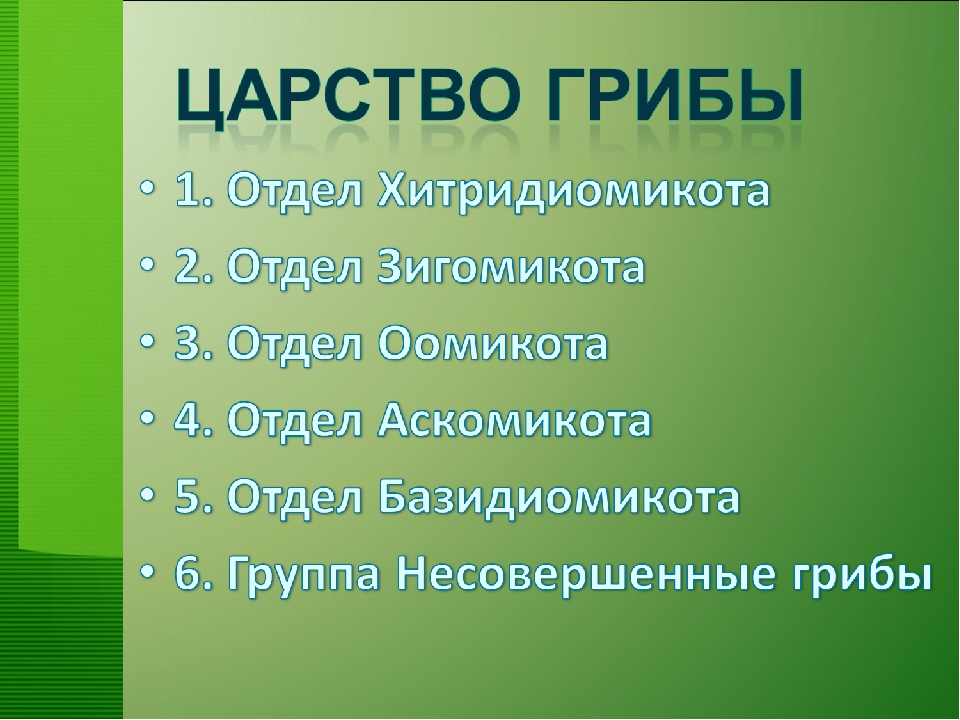 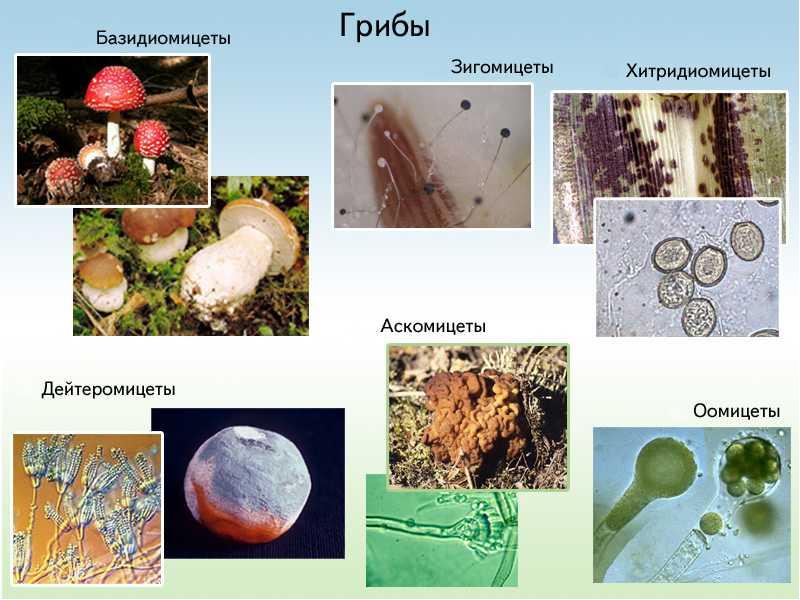 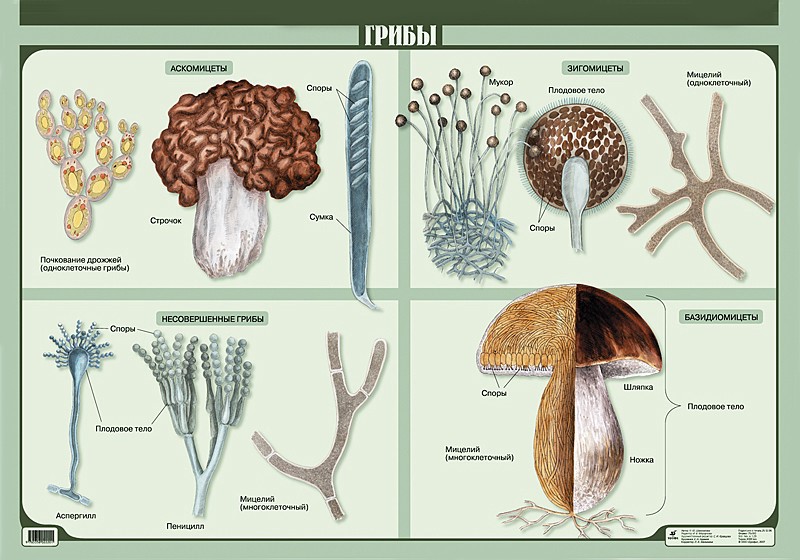 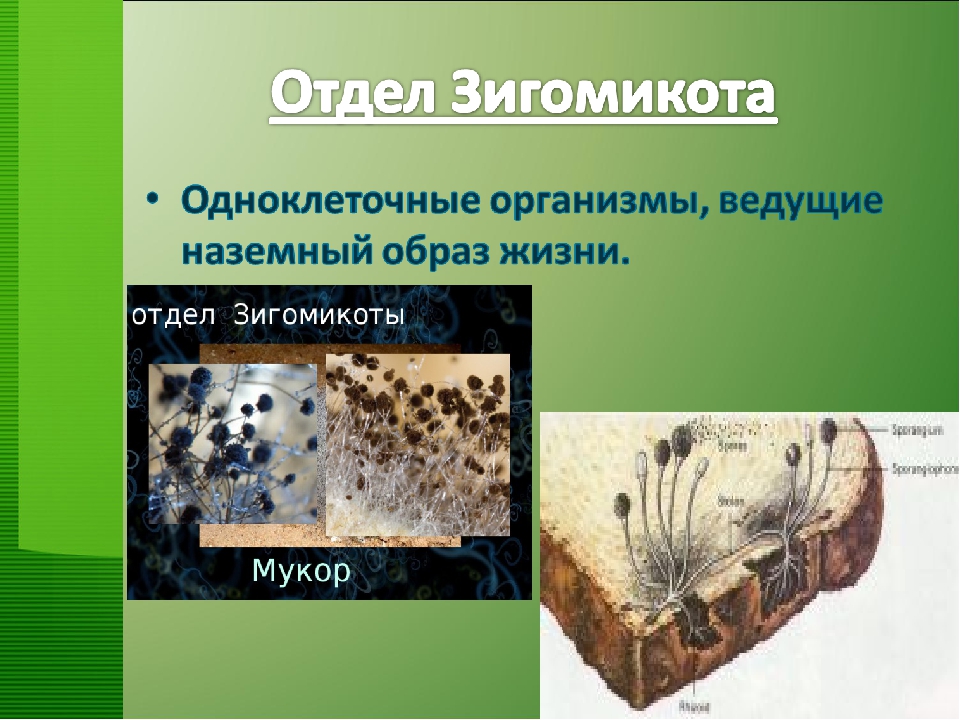 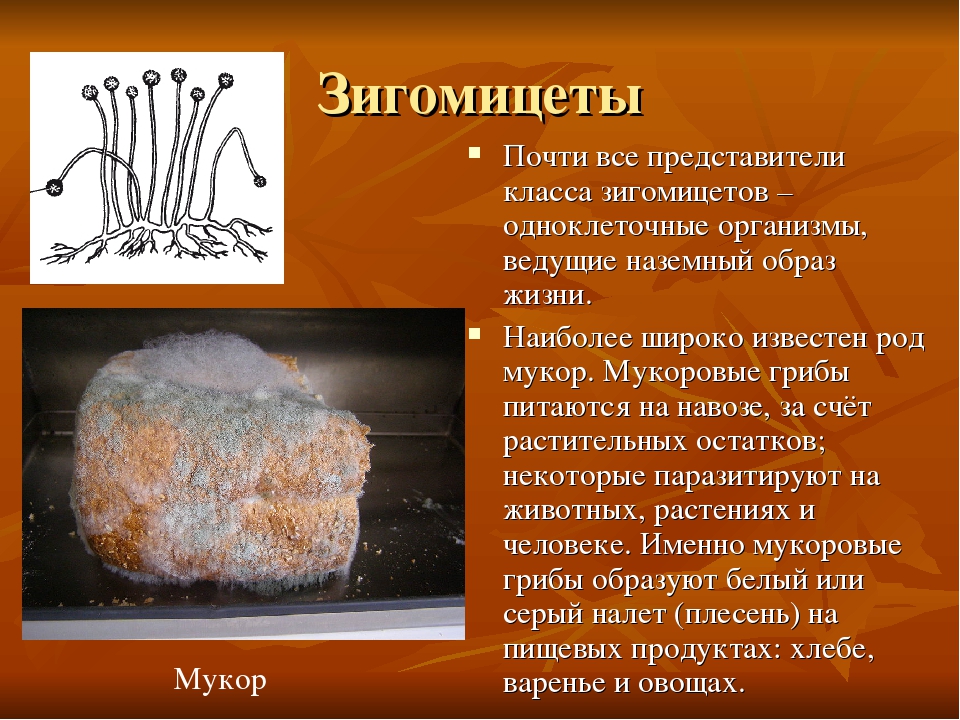 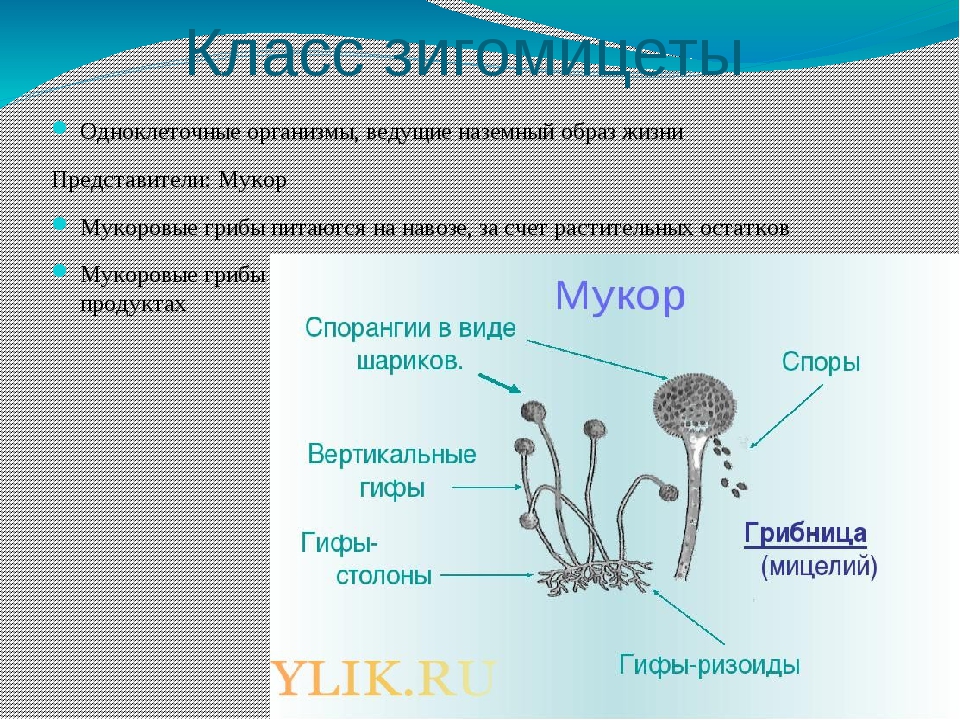 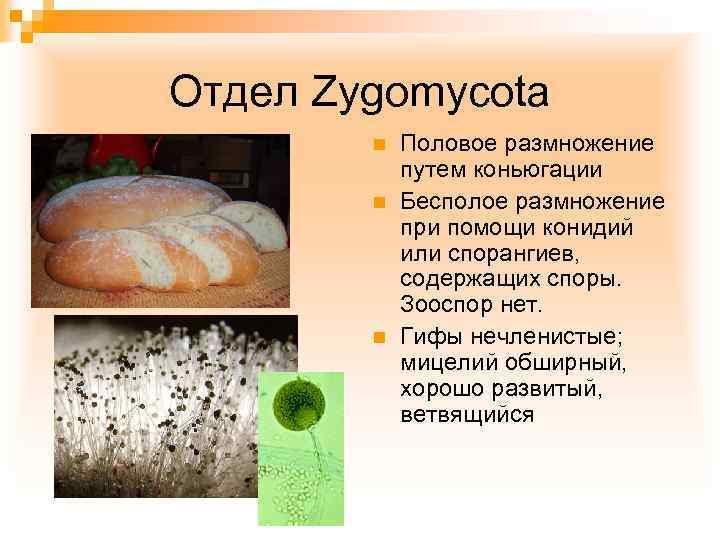 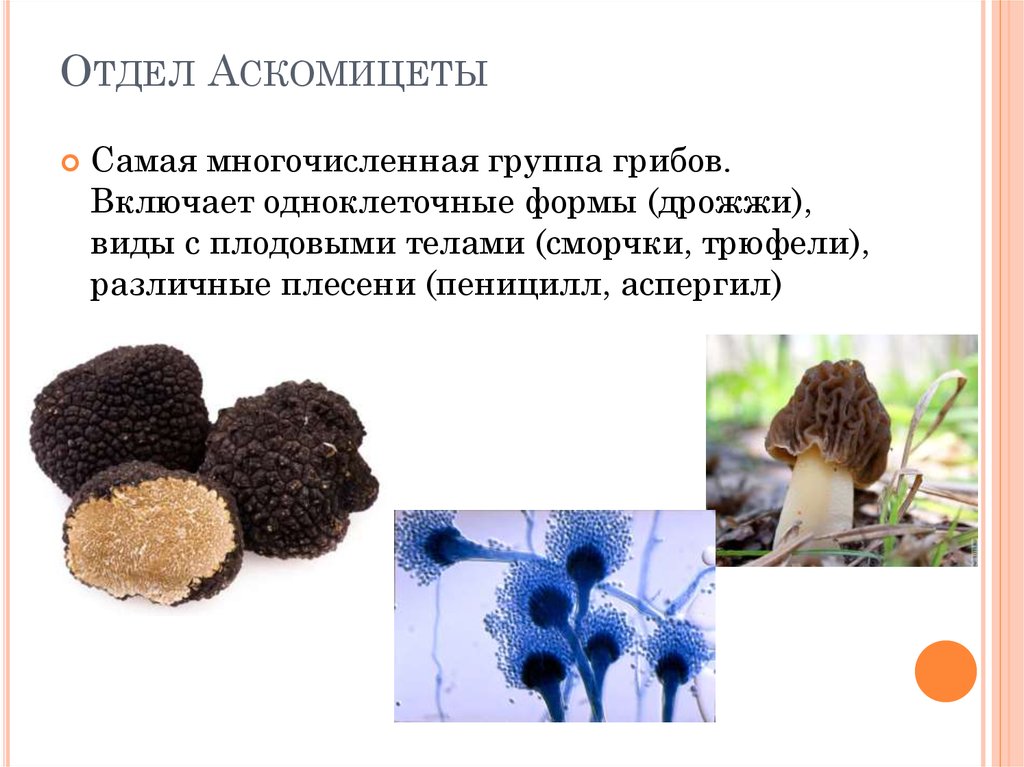 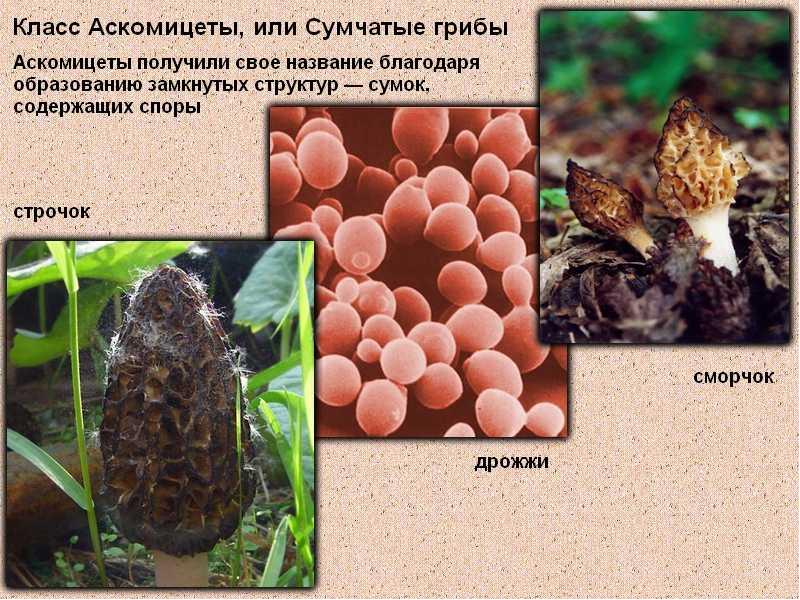 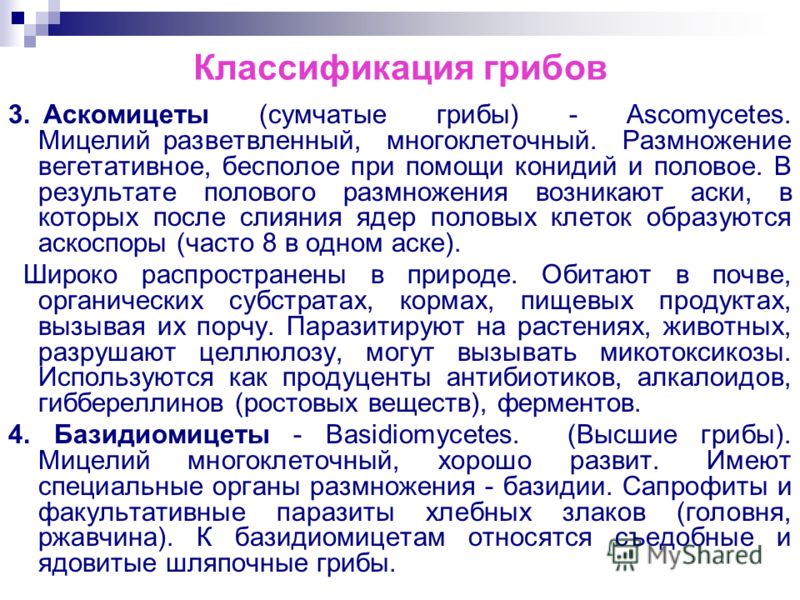 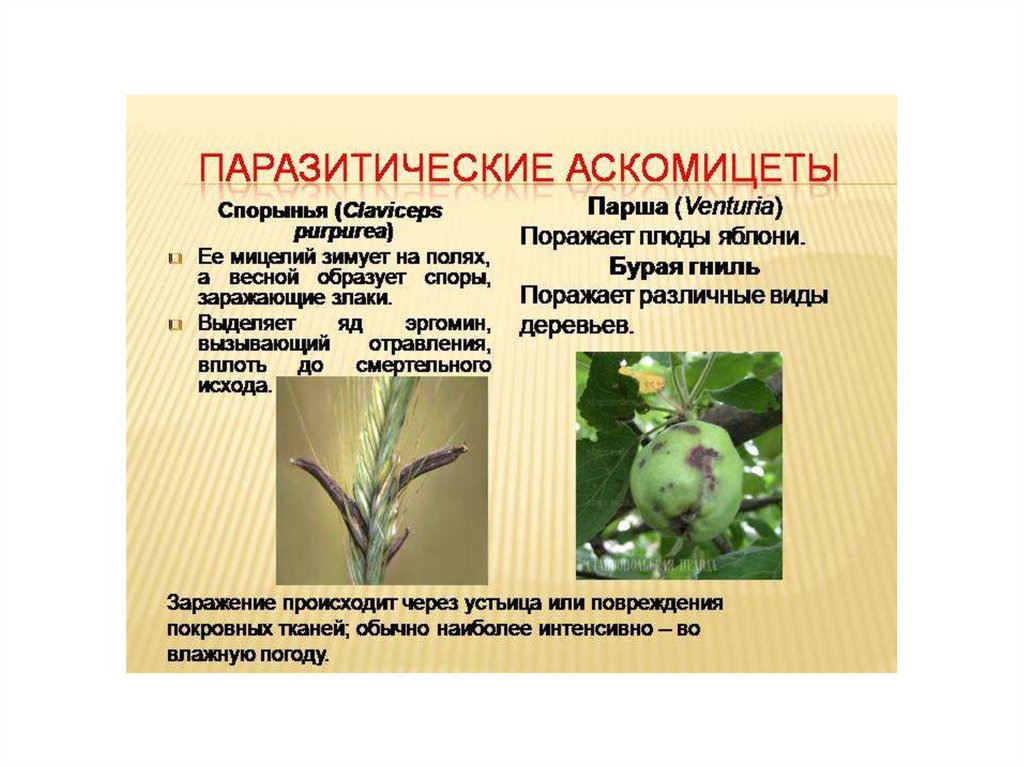 Отличительные особенности строения и жизнедеятельности
.
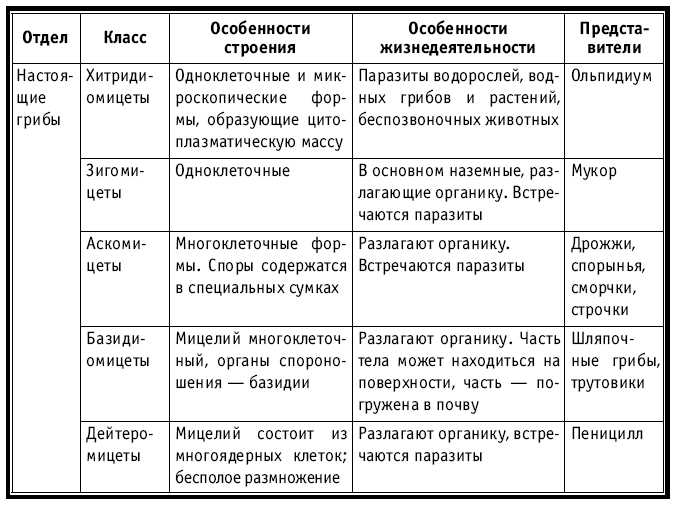